食農教育推廣
1
整地
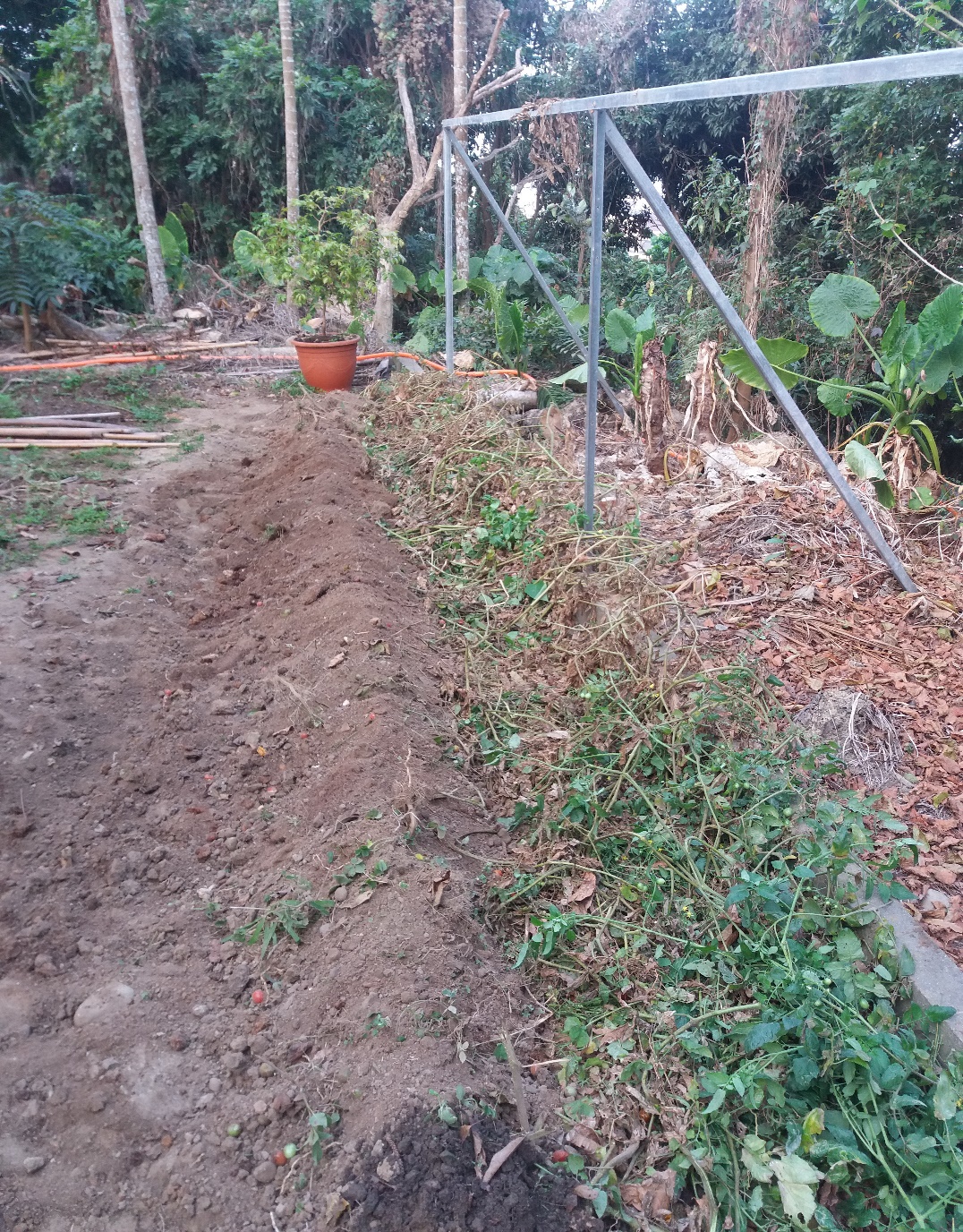 2
堆肥
3
有機肥發酵
4
認識番茄
5
6
認識番茄
7
豐收喜悅
8
豐收喜悅
9